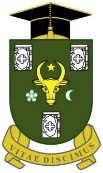 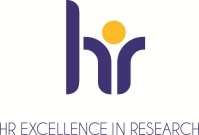 UNIVERSITATEA DE STAT DIN MOLDOVA
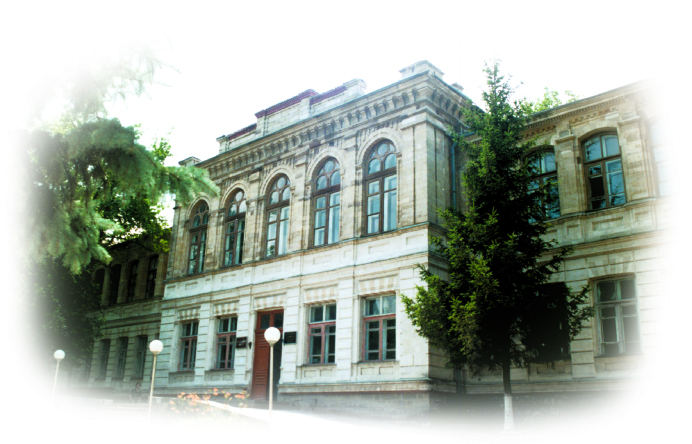 INSTITUTUL DE CERCETARE ȘI INOVARE
Sesiunea naţională de comunicări ştiinţifice studenţeşti,
ediţia a XXIV-a, Etapa I
Chişinău, 2020
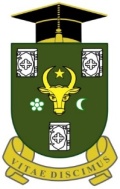 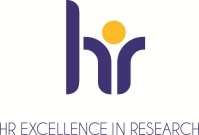 Actualitatea cercetării
INSTITUTUL DE CERCETARE ȘI INOVARE
Facultatea…
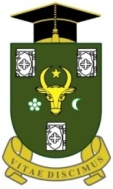 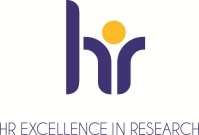 Noutatea/inovaţia ştiinţifică
INSTITUTUL DE CERCETARE ȘI INOVARE
Facultatea…
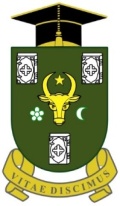 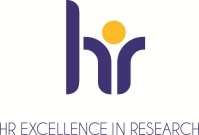 Scop, obiective şi metode
INSTITUTUL DE CERCETARE ȘI INOVARE
Facultatea…
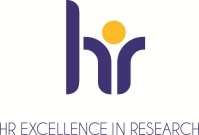 Abordarea teoretică
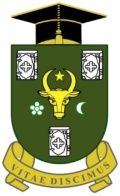 INSTITUTUL DE CERCETARE ȘI INOVARE
Facultatea
*Abordarea practică
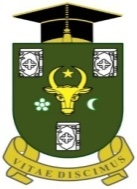 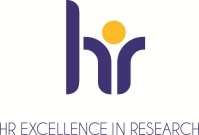 INSTITUTUL DE CERCETARE ȘI INOVARE
Facultatea
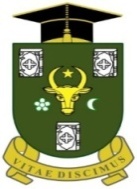 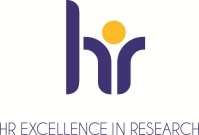 Concluzii şi recomandări
INSTITUTUL DE CERCETARE ȘI INOVARE
Facultatea
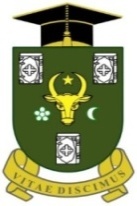 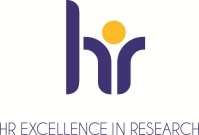 Referinţe/surse bibliografice
INSTITUTUL DE CERCETARE ȘI INOVARE
Facultatea